＜試験棟＞
＜研究管理棟＞
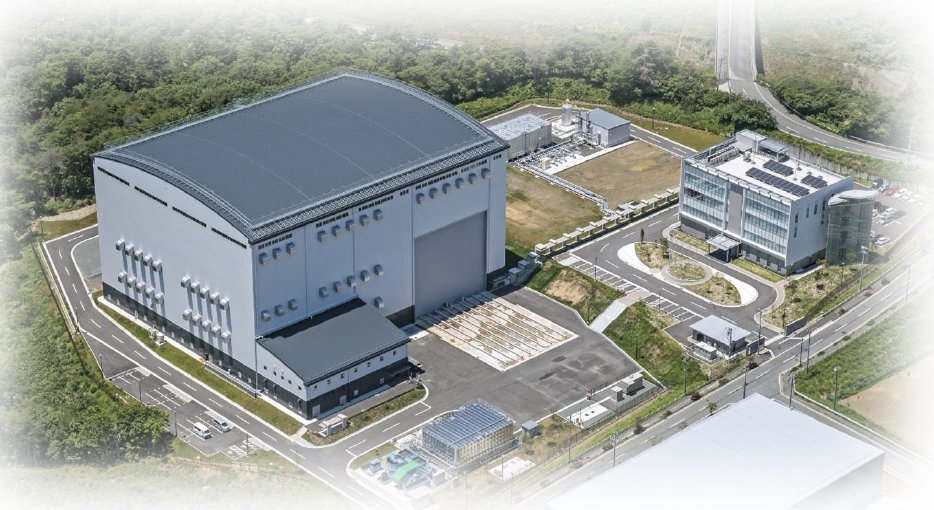 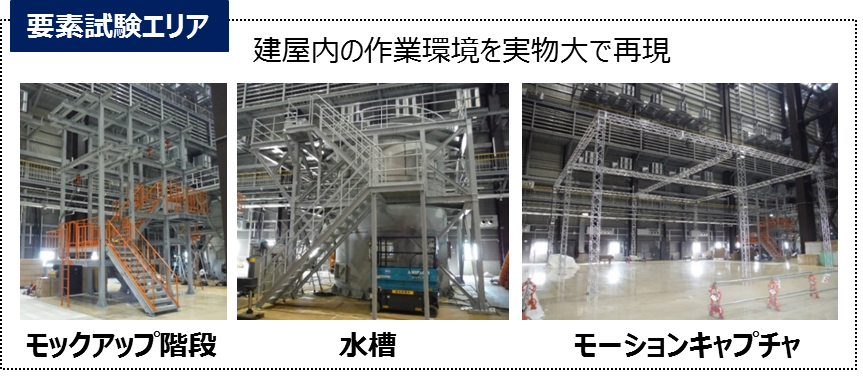 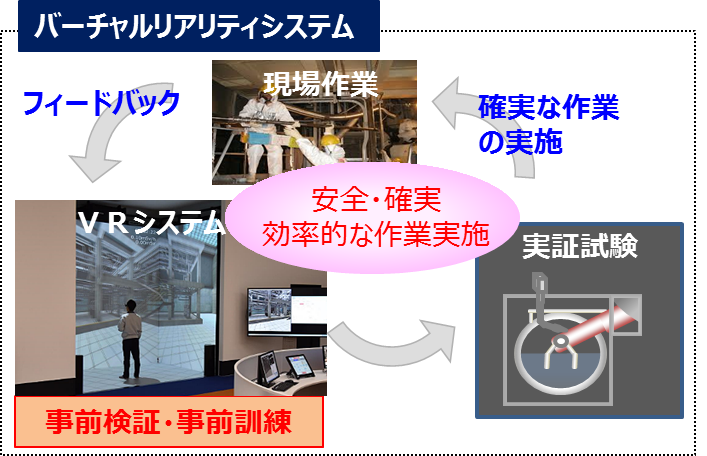 0